古典花纹毕业答辩模板
Fresh water color graduation reply template
答辩人：X教授    指导老师：PPT营
CONTANTS
选题背景及内容
课题现状及情况
实验数据结果
解决方法及总结
选题背景及内容
选题背景及内容
演示用心制作每一页艺术珍品，以姿态孜孜不倦地打磨，完美助力您的演示。
选题背景及内容
演示用心制作每一页艺术珍品，以姿态孜孜不倦地打磨，完美助力您的演示。
选题背景及内容
选题背景及内容
演示用心制作每一页艺术珍品，以姿态孜孜不倦地打磨，完美助力您的演示。
选题背景及内容
1
演示用心制作每一页艺术珍品，以姿态孜孜不倦地打磨。
演示用心制作每一页艺术珍品，以姿态孜孜不倦地打磨
2
6
演示用心制作每一页艺术珍品，以姿态孜孜不倦地打磨。
演示用心制作每一页艺术珍品，以姿态孜孜不倦地打磨
5
3
4
选题背景及内容
课题现状及情况
课题现状及情况
1
2
3
4
5
演示用心制作每一页艺术珍品，以姿态孜孜不倦地打磨，完美助力您的演示。
演示用心制作每一页艺术珍品，以姿态孜孜不倦地打磨，完美助力您的演示。
课题现状及情况
演示用心制作每一页艺术珍品，以姿态孜孜不倦地打磨，完美助力您的演示。
课题现状及情况
50%
25%
40%
演示用心制作每一页艺术珍品，以姿态孜孜不倦地打磨，完美助力您的演
演示用心制作每一页艺术珍品，以姿态孜孜不倦地打磨，完美助力您的演
演示用心制作每一页艺术珍品，以姿态孜孜不倦地打磨，完美助力您的演
实验数据结果
实验数据结果
演示用心制作每一页艺术珍品，以姿态孜孜不倦地打磨，完美助力您的演示项目每一页艺术珍品，以姿态孜孜不倦地打磨，完美助力您的演示项目
01
创意图表
演示用心制作每一页艺术珍品，以姿态孜孜不倦地打磨，完美助力您的演示项目每一页艺术珍品，以姿态孜孜不倦地打磨，完美助力您的演示项目
02
创意图表
演示用心制作每一页艺术珍品，以姿态孜孜不倦地打磨，完美助力您的演示项目每一页艺术珍品。
03
创意图表
实验数据结果
50%
实验数据结果
演示用心制作每一页艺术珍品，以姿态孜孜不倦地打磨，完美助力您的演示项目每一页艺术珍品，以姿态孜孜不倦地打磨，完美助力您的演示项目
30%
演示用心制作每一页艺术珍品，以姿态孜孜不倦地打磨，完美助力您的演示项目每一页艺术珍品.
80%
实验数据结果
演示用心制作每一页艺术珍品，以姿态孜孜不倦地打磨，完美助力您的演示项目每一页艺术珍品，以姿态孜孜不倦地打磨，完美助力您的演示项目
演示用心制作每一页艺术珍品，以姿态孜孜不倦地打磨，完美助力您的演示项目每一页艺术
解决方法及总结
解决方法及总结
演示用心制作每一页艺术珍品，以姿态孜孜不倦地打磨，完美助力您的演示项目每一页艺术
2020
2019
2018
2017
2013
2014
2015
2016
演示用心制作每一页艺术珍品，以姿态孜孜不倦地打磨，完美助力您的演示项目每一页艺术
解决方法及总结
谢谢老师您的指导
Fresh water color graduation reply template
答辩人：PPT营    指导老师：X教授
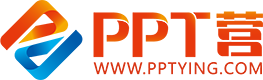 10000+套精品PPT模板全部免费下载
PPT营
www.pptying.com
[Speaker Notes: 模板来自于 https://www.pptying.com    【PPT营】]